viz tank     [a repository of data/info/knowledge visualisation solutions]
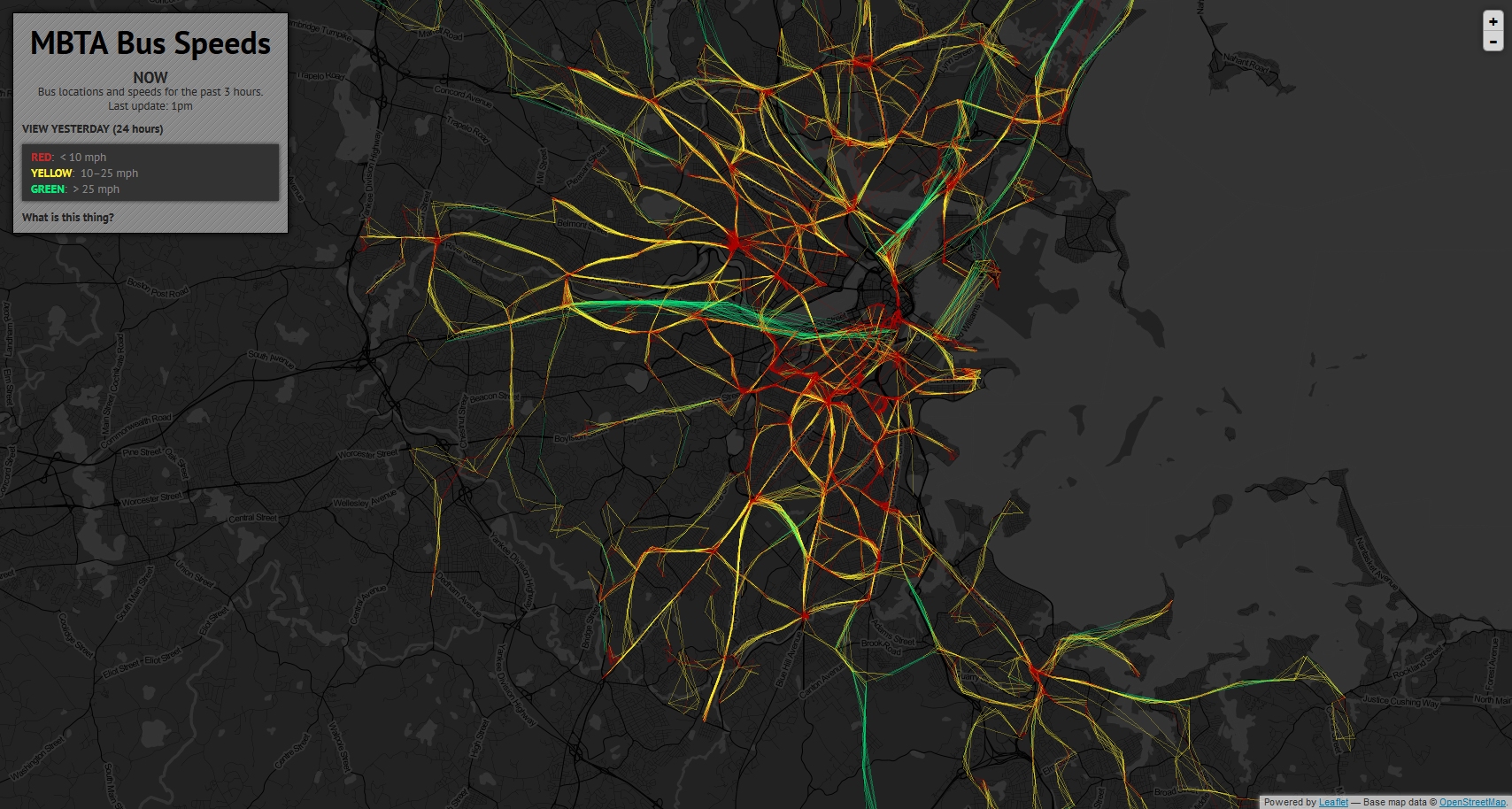 Bostonography- MTBA Bus speeds 
bostonography.com (2018)
A map of MBTA bus locations and speeds, based on real-time GPS data. Each path is traced and colored along the way according to speed of travel, in a style inspired by some of Eric Fischer's maps.
<http://bostonography.com/bus/> (acc 16 07 2018)
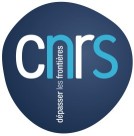 J.Y. Blaise,  I. Dudek 2021
viz tank     [a repository of data/info/knowledge visualisation solutions]
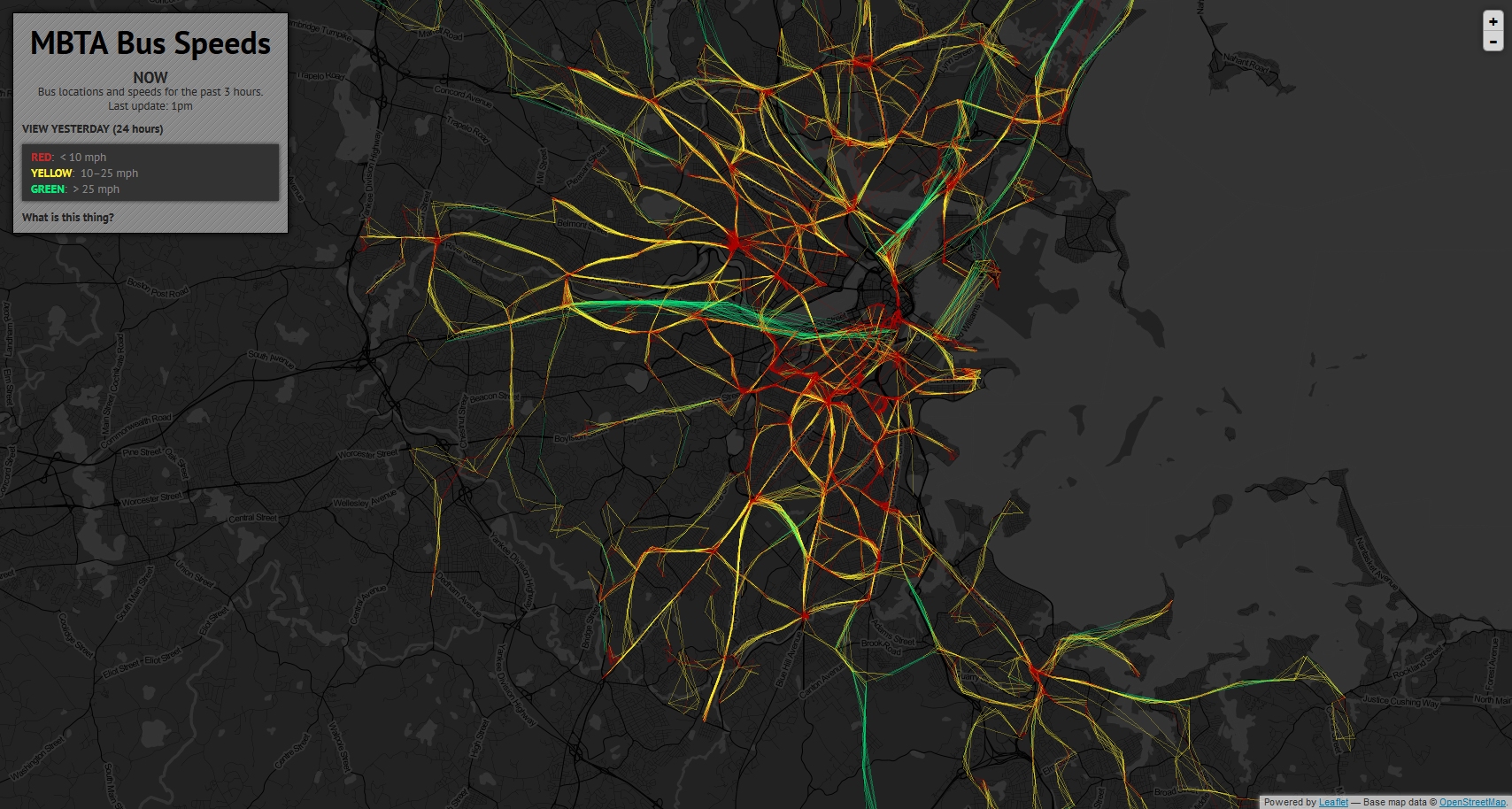 Données temps réel collectées sur 3 heures puis projetées sur un fond cartographique
Bostonography- MTBA Bus speeds 
bostonography.com (2018)
A map of MBTA bus locations and speeds, based on real-time GPS data. Each path is traced and colored along the way according to speed of travel, in a style inspired by some of Eric Fischer's maps.
<http://bostonography.com/bus/> (acc 16 07 2018)
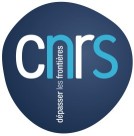 J.Y. Blaise,  I. Dudek 2021
viz tank     [a repository of data/info/knowledge visualisation solutions]
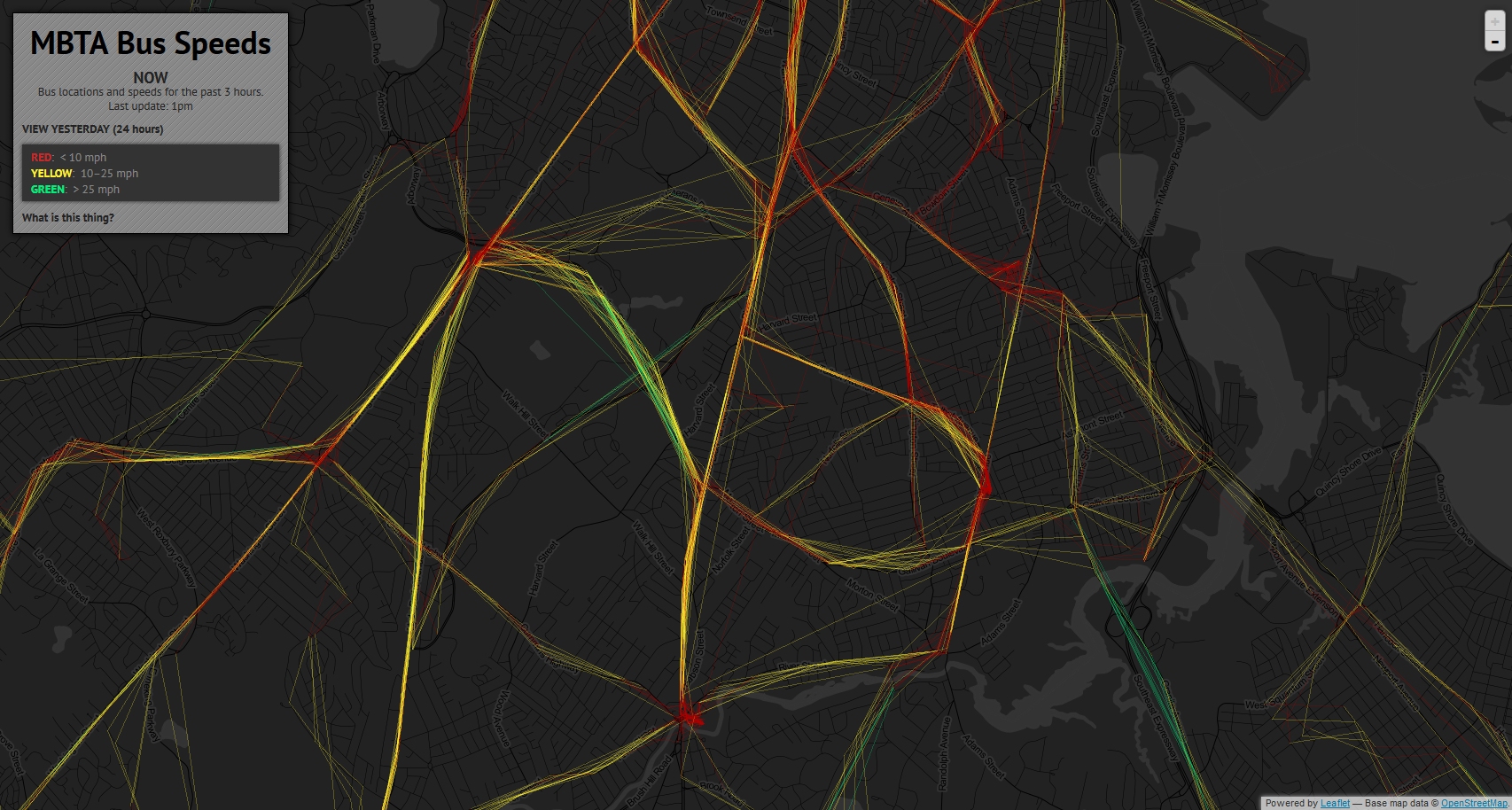 Motifs saillants
Bostonography- MTBA Bus speeds 
bostonography.com (2018)
A map of MBTA bus locations and speeds, based on real-time GPS data. Each path is traced and colored along the way according to speed of travel, in a style inspired by some of Eric Fischer's maps.
<http://bostonography.com/bus/> (acc 16 07 2018)
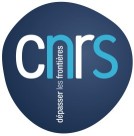 J.Y. Blaise,  I. Dudek 2021
viz tank     [a repository of data/info/knowledge visualisation solutions]
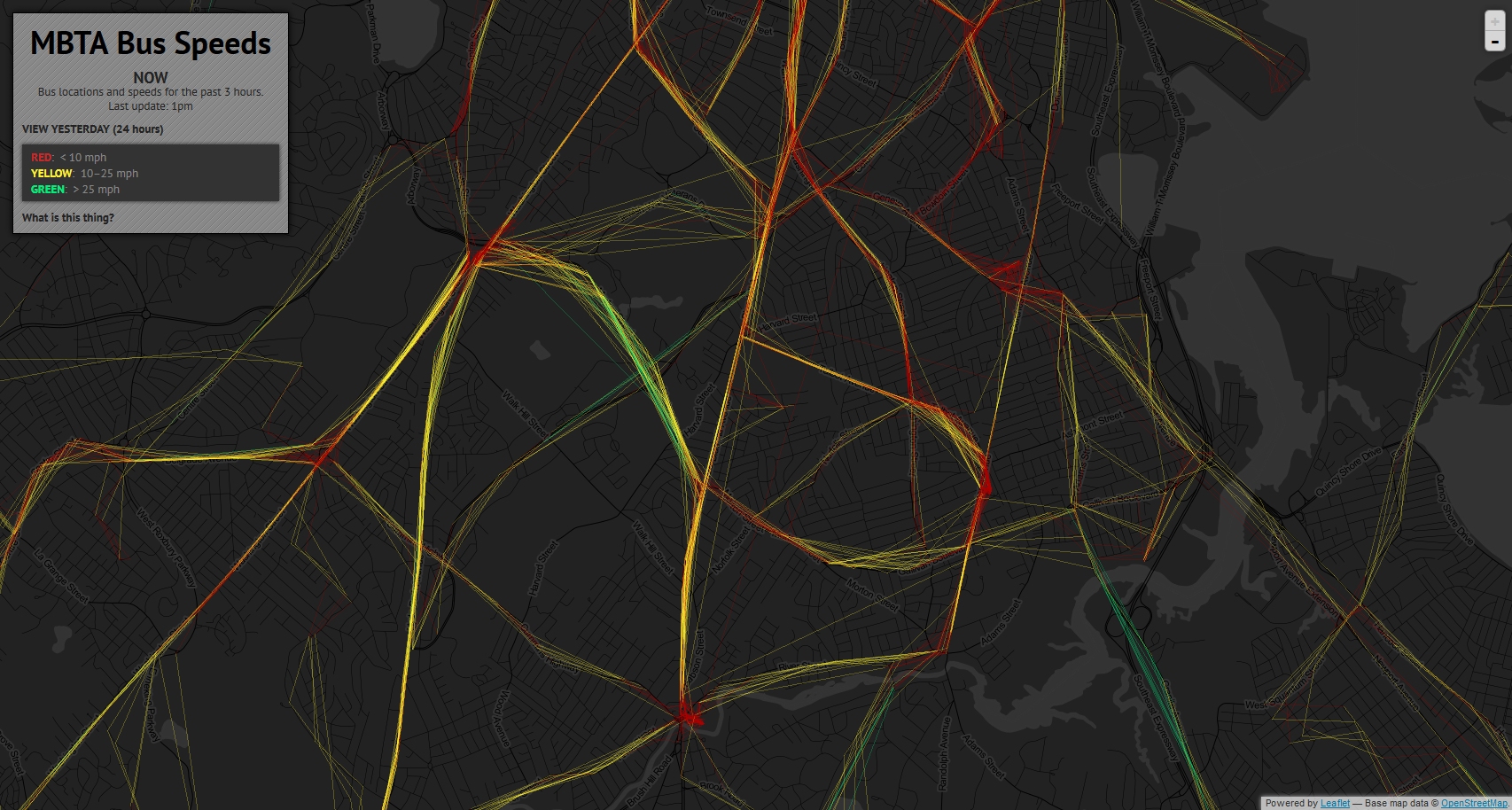 Erreur?
Bostonography- MTBA Bus speeds 
bostonography.com (2018)
A map of MBTA bus locations and speeds, based on real-time GPS data. Each path is traced and colored along the way according to speed of travel, in a style inspired by some of Eric Fischer's maps.
<http://bostonography.com/bus/> (acc 16 07 2018)
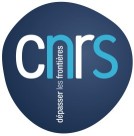 J.Y. Blaise,  I. Dudek 2021
viz tank     [a repository of data/info/knowledge visualisation solutions]
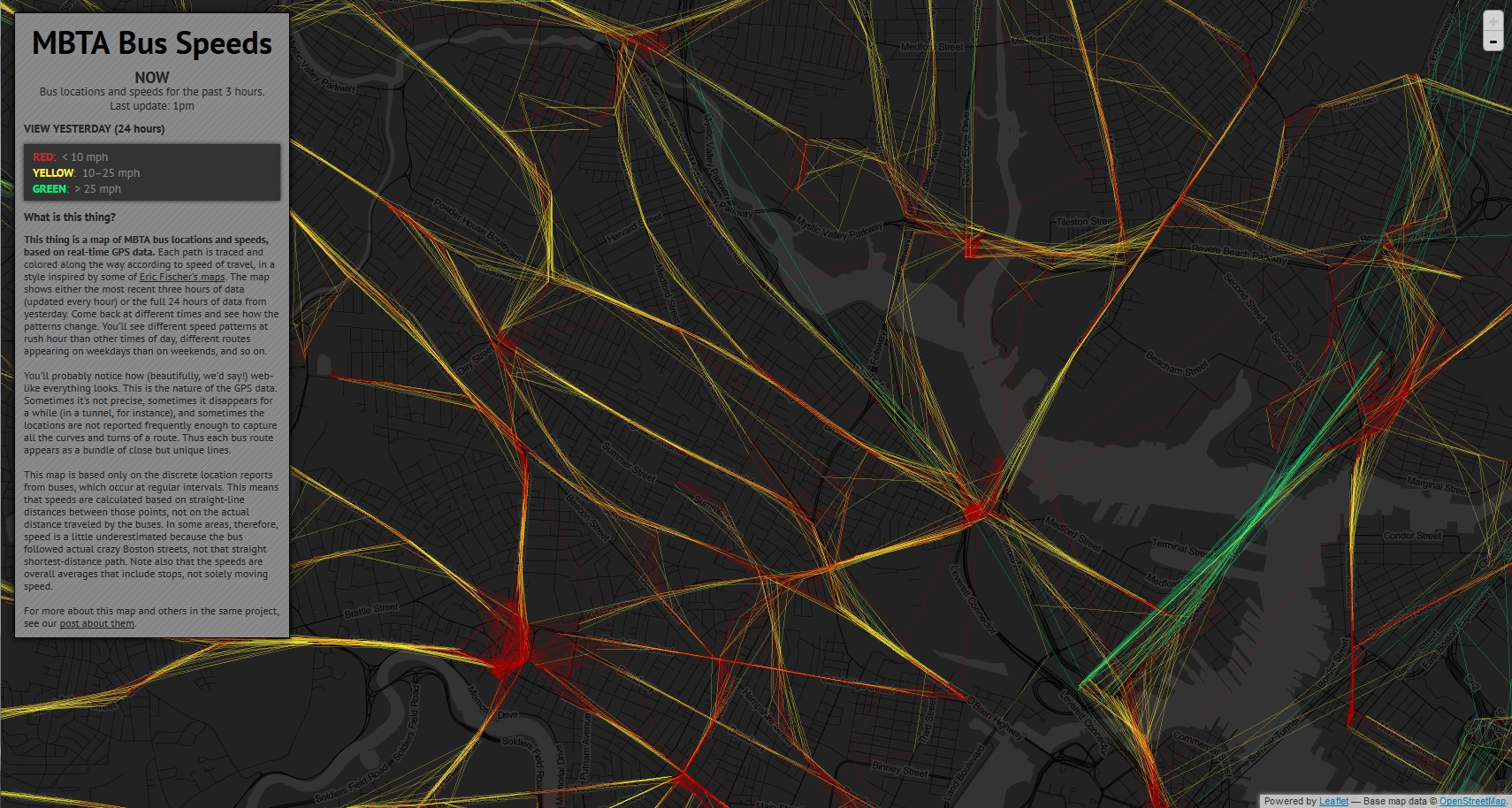 Variations au cours du temps, sur le même segment
Bostonography- MTBA Bus speeds 
bostonography.com (2018)
A map of MBTA bus locations and speeds, based on real-time GPS data. Each path is traced and colored along the way according to speed of travel, in a style inspired by some of Eric Fischer's maps.
<http://bostonography.com/bus/> (acc 16 07 2018)
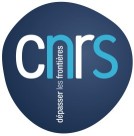 J.Y. Blaise,  I. Dudek 2021